飛び移りを伴う螺旋折り円筒の挙動　　　　　　　　　　7015831　中村夏紀
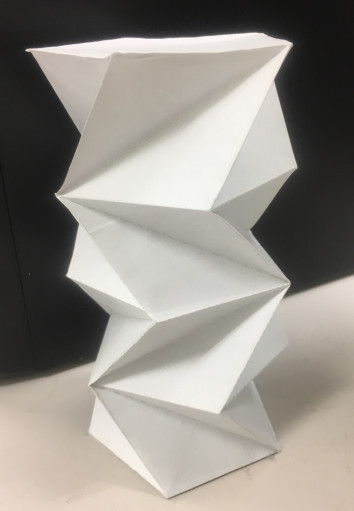 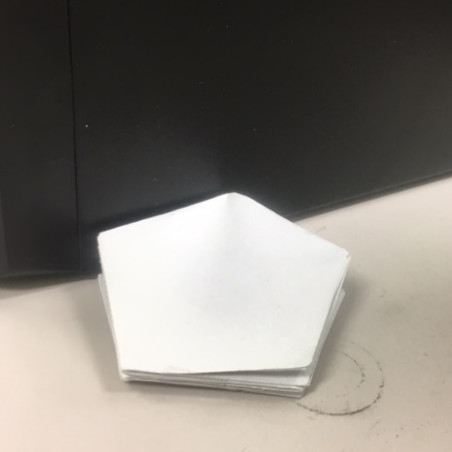 弱い力で折り畳み
弱い力で展開
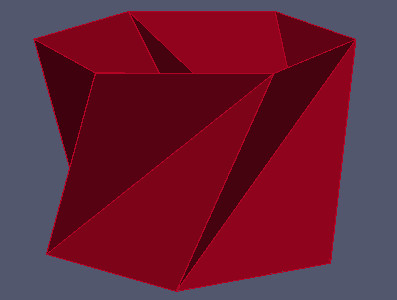 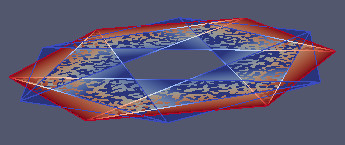 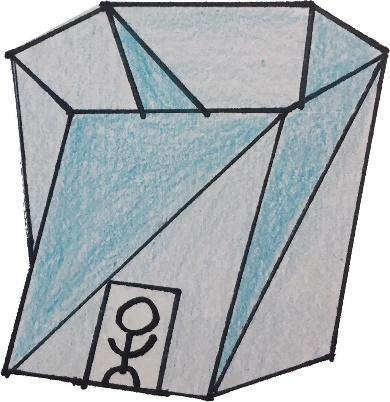 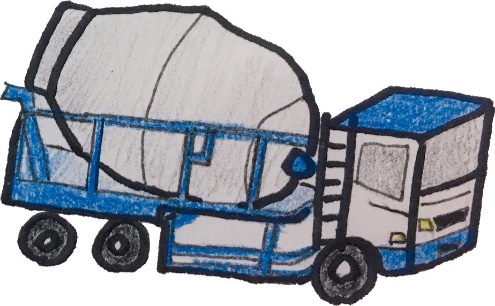 多分野での応用が期待される
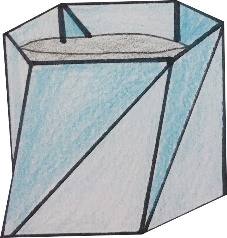 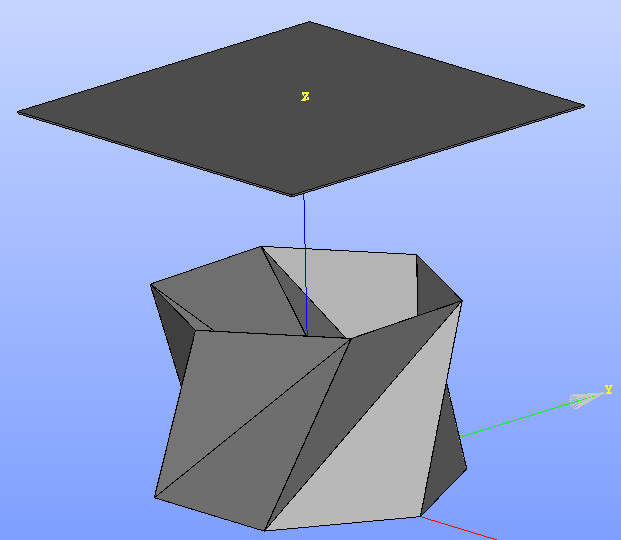 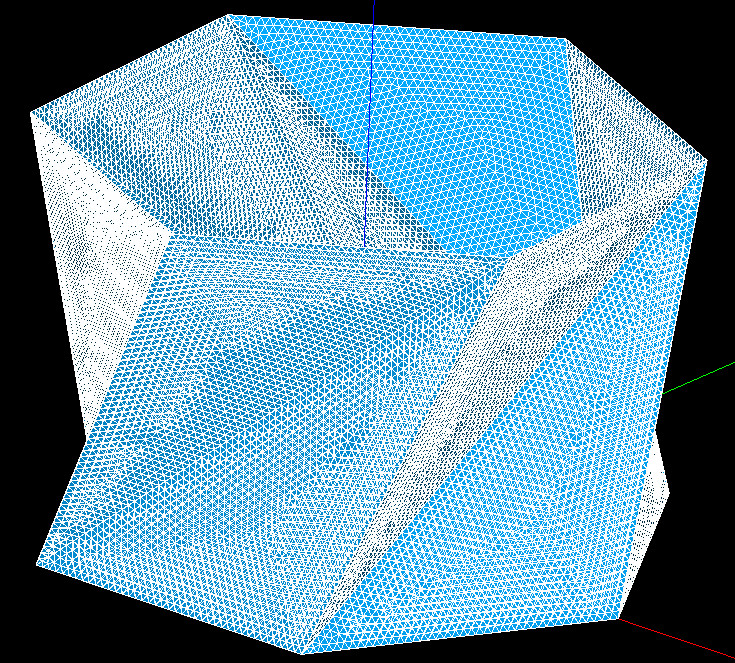 r=80mm
載荷
折り目はヒンジ
h=100mm
固定
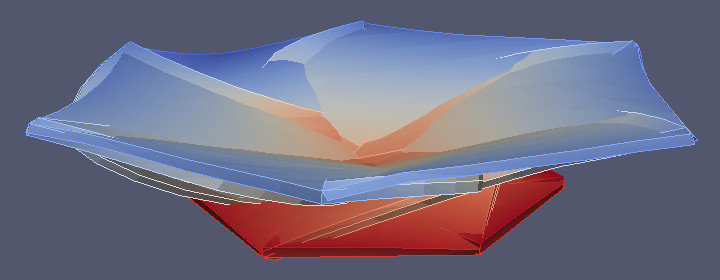 線形解析
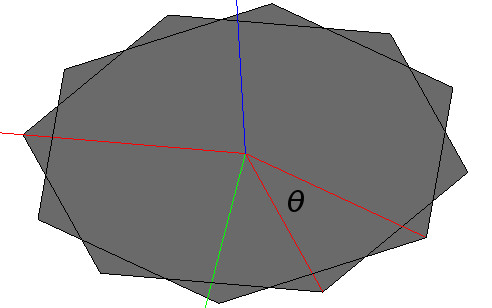 ｈ : 高さ,　　n : 角数
ｒ : 正n角形の外接円半径
θ : 上下面の相対ねじれ角
θはh, r, n によって定まる
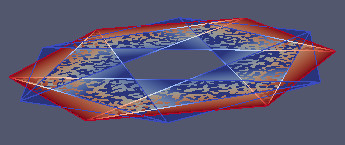 幾何学非線形解析
荷重（N）
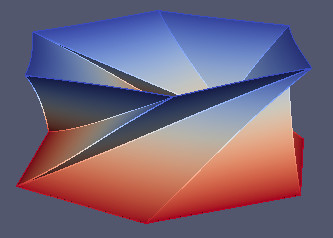 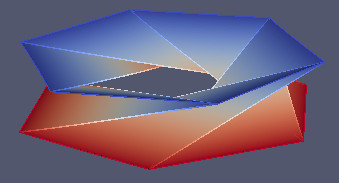 ・
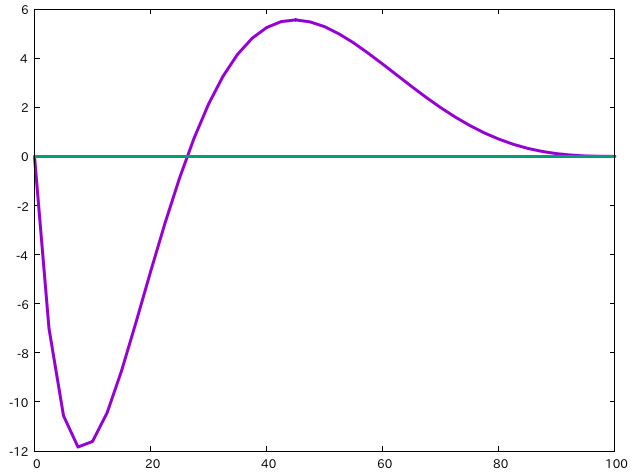 ・
完全に
折り畳まれる
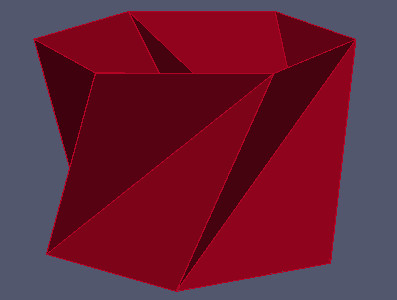 引張作用
自分で潰れていく
・
・
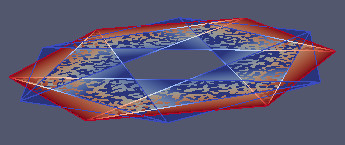 圧縮弱まっていく
（飛び移り）
圧縮
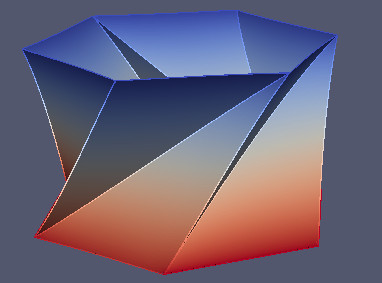 ・
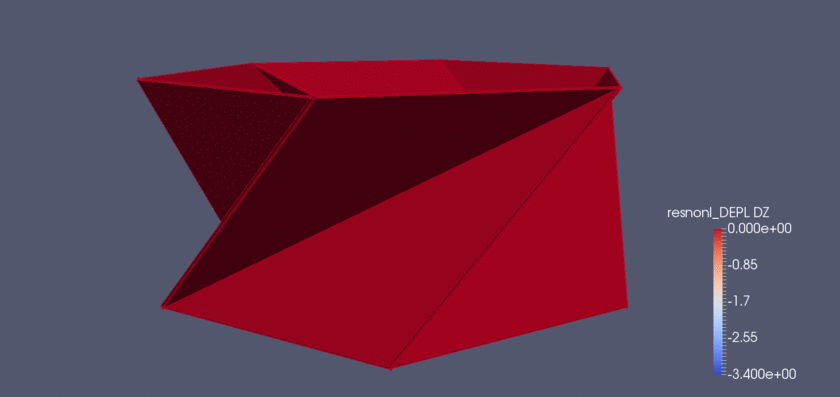 変位（mm）
６角の螺旋折り円筒の
変位-荷重グラフ
荷重（N）
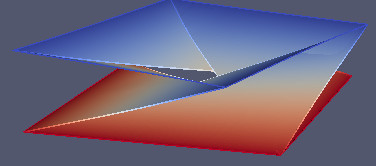 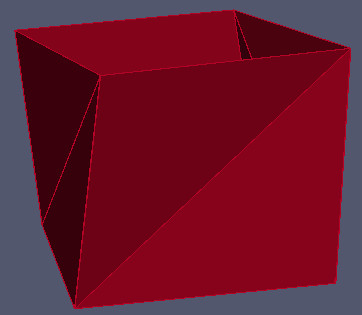 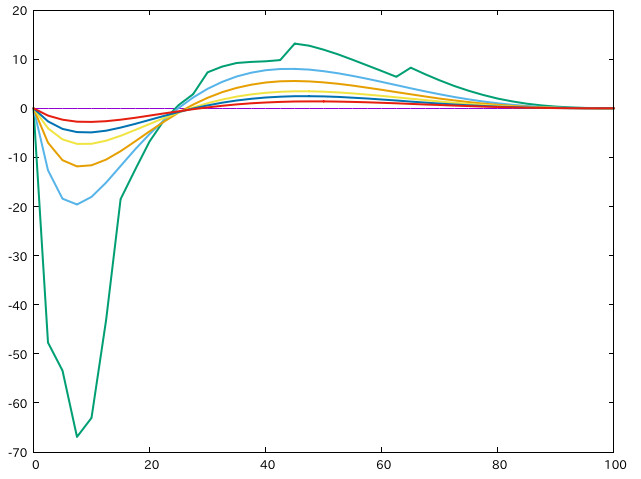 ・
・
・
・
１２角
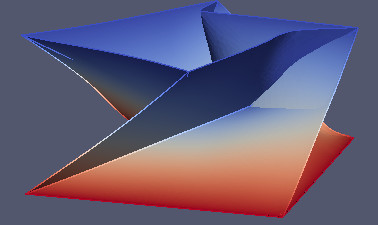 ８角
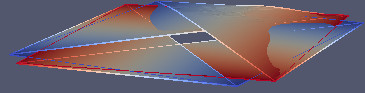 ７角
６角
５角
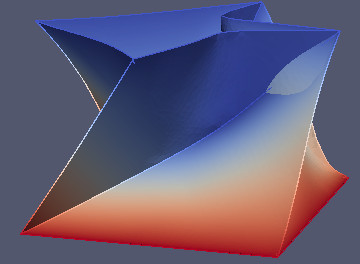 ・
４角
変位（mm）
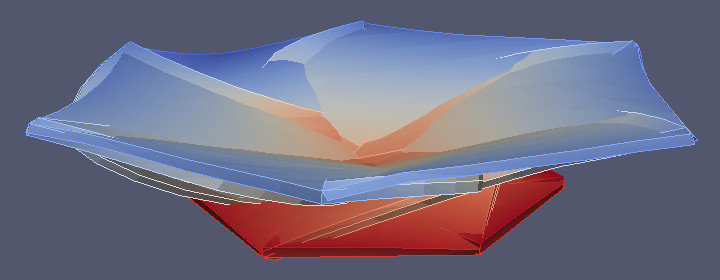 まとめ
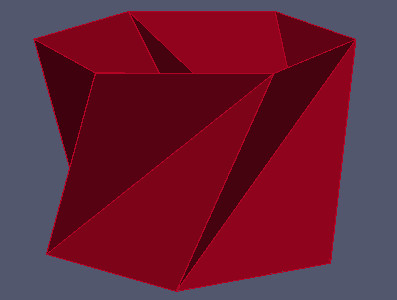 線形解析
折り畳み
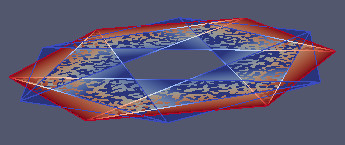 荷重（N）
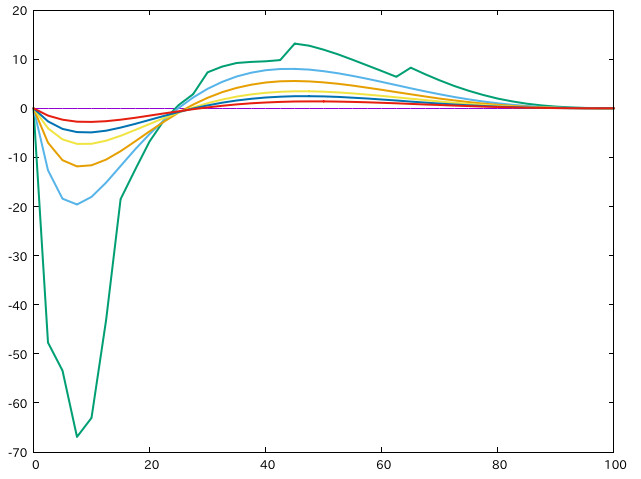 幾何学非線形解析
・角数多いほど畳みやすい

・逆方向（展開）も
 同じ挙動を示すか
変位（mm）